Zur Geschichte der antiken Logik

Université Fribourg
Herbstsemester 2021

Colin Guthrie King
Chargé du cours
colin.king@unifr.ch

27. September 2021
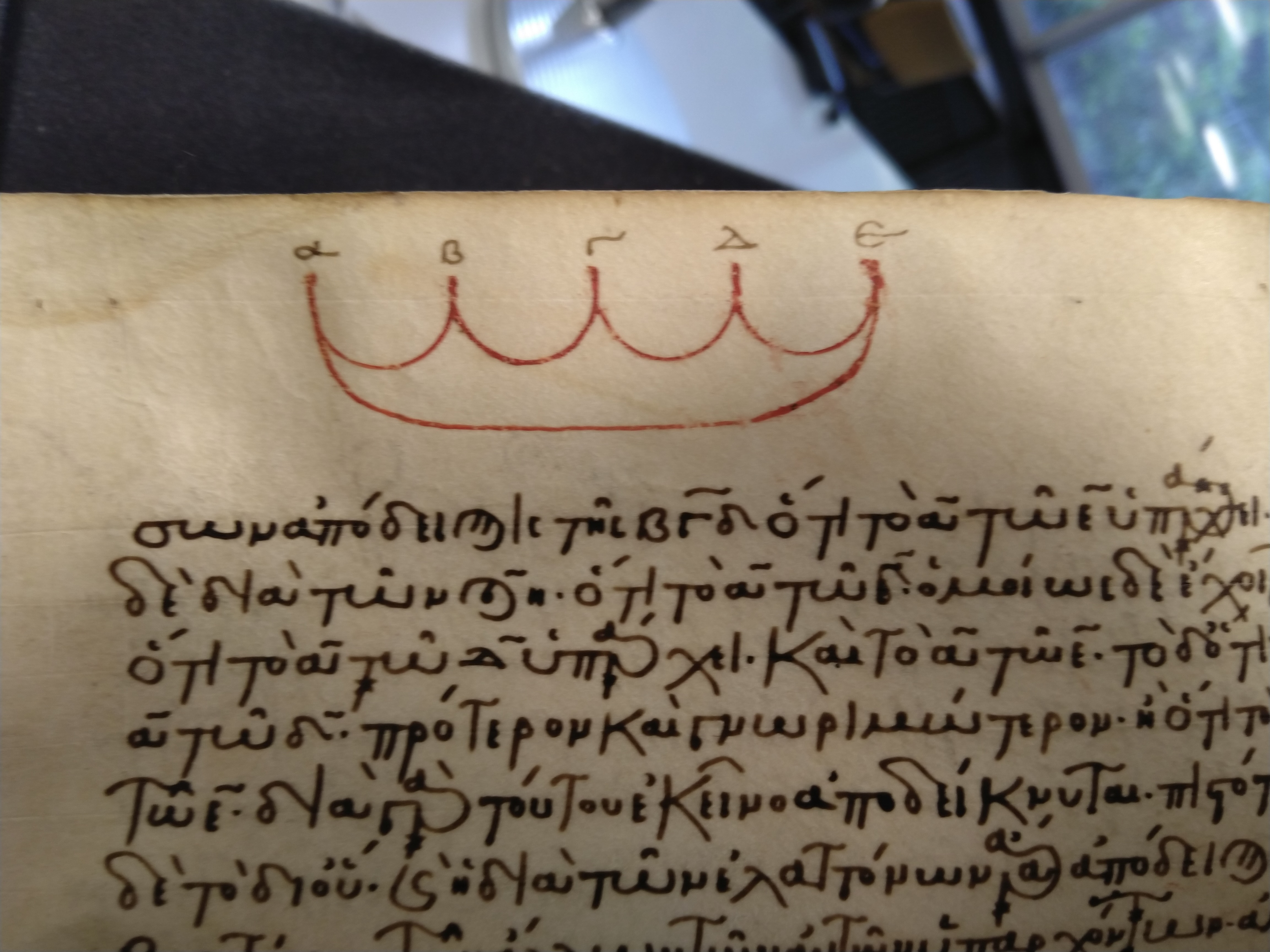 Basel Ms. 54, Katalog F II 21 [Aristotelis opuscula]
12. Jahrhundert Byzanz
Analytica Posteriora 89B.
Ontologie und Logik
En principe, la logique, c’est la description des objets. Si quelqu’un en veut à la logique, il va contre la structure générale du monde et pense de façon irrationnelle. La logique, en tant que description des objets, est description du monde.



Jozef-Maria Bocheński: Entre la logique et la foi. Entretiens avec Joseph-M. Bocheński recueillis par Jan Parys, traduit du polonais par Eric Morin-Aguilar (Montricher: Les Editions Noir sur Blanc, 1990) 71
Platons Ideenlehre als Objekttheorie:
Das Liniengleichnis
δόξαστα: Scheinbares
νοητά: Denkbares
πίστις
Überzeugung
εἰκασία
Mutmasssung
νόησις
Verstehen
διάνοια
Denken
Ich glaube, Du weißt, dass diejenigen, die sich mit Geometrie und Rechnungen und derlei beschäftigen, stellen Hypothesen auf über Ungerade und Gerade, Figuren, drei Arten von Winkel, und damit Verwandtes in jeder einzelnen Disziplin, und diese behandeln sie als ob sie sie wüssten und machen sie zu Hypothesen, denken aber nicht, dass es nötig wäre, Rechenschaft darüber abzulegen, weder für sich noch für andere, da sie ja jedem klar seien. Von diesen anfangend gehen sie durch den Rest und schließen auf eine Weise ab, die übereinstimmend ist mit dem, das ihre Untersuchung angeleitet hat (Platon, Politeia VI, 510c3–d3).
ζῷα καὶ
φυτευτά
Tiere und
Planzen
εἰκόνες
Bilder
σχήματα
Figuren
εἴδη
Formen
Platons Ideenlehre als Objekttheorie:
Das Liniengleichnis
δόξαστα: Scheinbares
νοητά: Denkbares
πίστις
Überzeugung
εἰκασία
Mutmasssung
νόησις
Verstehen
διάνοια
Denken
Und weißt Du auch, dass obwohl sie sichtbaren Formen verwenden und ihre Ableitungen über diese machen, sie denken eigentlich nicht an diese, sondern über jenes, das diese ähneln, und machen ihre Definitionen über das Viereck selbst und den Diameter selbst, nicht über das, was sie aufzeichnen – und das andere ebenso: all das, was sie gestalten und zeichnen, sind Wasserspiegeleien und Schatten von jenem, aber sie benützen sie als Bilder, suchen aber jene Sachen selbst zu sehen, die man wohl nicht anders als mit dem Denken sehen könnte  (Platon, Politeia VI, 510d5–511a1).
ζῷα καὶ
φυτευτά
Tiere und
Planzen
εἰκόνες
Bilder
σχήματα
Figuren
εἴδη
Formen
Platons Ideenlehre als Objekttheorie:
Das Liniengleichnis
δόξαστα: Scheinbares
νοητά: Denkbares
πίστις
Überzeugung
εἰκασία
Mutmasssung
νόησις
Verstehen
διάνοια
Denken
Diese Form habe ich als das Denkbare bezeichnet, auch wenn die Seele gezwungen wird in ihrer Untersuchung dessen Hypothesen zu verwenden, da sie nicht in der Lage ist, höher als die Hypothesen aufzusteigen, daher benützt sie die Bilder, die von den Formen abhängen, also ob sie eben jene Dinge sind – nämlich als Gegenstände, die zur Meinung und Geltung gekommen sind in ihre Relation auf jene andere Dinge (Platon, Politeia VI, 511a3–8).
ζῷα καὶ
φυτευτά
Tiere und
Planzen
εἰκόνες
Bilder
σχήματα
Figuren
εἴδη
Formen
Platons Ideenlehre als Objekttheorie:
Das Liniengleichnis
δόξαστα: Scheinbares
νοητά: Denkbares
πίστις
Überzeugung
εἰκασία
Mutmasssung
νόησις
Verstehen
διάνοια
Denken
Erfasse nun den anderen Abschnitt des von mir als Denkbaren bezeichneten als das, was das Vermögen der Dialektik berührt – das Vermögen, das Hypothesen nicht zu Prinzipien macht sondern wirklich zu Hypothesen, wie Treppen und Steighilfen, damit man zum unvorausgesetzten Anfang von allem kommt, und nachdem es diesen erfasst hat, geht es nach unten zum Schluss, keinerlei wahrnehmbares gebrauchend, sondern es bewegt sich nur im Bereich der Formen und geht durch diese zu ihnen, und endet bei den Formen (Platon, Politeia VI, 511b3–c2).
ζῷα καὶ
φυτευτά
Tiere und
Planzen
εἰκόνες
Bilder
σχήματα
Figuren
εἴδη
Formen
Kritik an der Theorie der Ideen:
Parmenides 130E–133A
Ich glaube, Du denkst aus etwa folgendem Grund, dass jede Form eine Einheit bildet: wenn Dir vielerlei groß zu sein scheint, so kommt es demjenigen, der sie alle einzeln betrachtet, so vor, dass es eine und dieselbe Idee ist, woher Du annimmst, dass das Große eine Einheit bildet. – Was Du sagst ist wahr, habe er gesagt. 

Was aber ist mit dem Großen selbst und die jeweils großen Sachen: wenn Du alle einzeln mit der Seele betrachtest, scheint Dir nicht wiederum irgendein bestimmtes Großes selbst zu sein, wodurch all dieses notwendig groß zu sein erscheint? – Scheint so. 

Platon, Parmenides 132a1–8
Kritik an der Theorie der Ideen:
Parmenides 130E–133A
Noch eine andere Form der Größe wird in Erscheinung treten, das neben dem Großen selbst und dem, was an ihm teil hat, hinzukommt. Und neben all diesen Sachen gibt es wiederum ein anderes, kraft dessen all diese groß sein werden. Und so wird Dir wieder eine jede Form nicht eine Einheit bilden, sondern sie werden unendlich an der Zahl. – Aber Parmenides, habe Sokrates gesagt, ist nicht jede von diesen Formen ein Gedanke, der nirgendwo sonst als in Seelen gehört. So wäre eine jede Form eine gewisse Einheit bilden und sie würden nicht mehr das erfahren, was gesagt worden ist. 

Platon, Parmenides 132a9–b7
Die Kritik nach Mates 1979
Die Theorie der Ideen behauptet: (1) Jede Form/Idee ist eine bestimmte Entität. Parmenides widerlegt (1) mittels des Arguments, dass das Große selbst nicht eine bestimmte Entität ist. Denn wäre das Große selbst eine bestimmte Entität, würden alle großen Gegenstände durch (ᾧ) eine und dieselbe Form/Idee zur Eigenschaft groß kommen. Aber wir können eine Ursache für die Größe der Form des Großen ausmachen, indem wir diese Form zusammen mit allen einzelnen großen Gegenständen betrachten: und diese zweite Form des Großen wäre wiederum die Ursache für das Großsein der ersten Form und dessen, was an ihr teil hat. Also gibt es nicht eine bestimmte, einzige Ursache für die Eigenschaft Größe. Also gibt es nicht eine bestimmte, einheitliche Entität, die der Form des Großen wäre.
Dritte Menschen in Parmenides
If a number of things, a, b, c, are all F, there must be a single Form F-ness, in virtue of which we apprehend a, b, c, as all F.
If a, b, c, and F-ness are all F, there must be another Form, F-ness1, in virtue of which we apprehend a, b, c, and F-ness as all F.
Any Form can be predicated of itself. Largeness itself is large. F-ness is itself F.
If anything has a certain character, it cannot be identical with the Form in virtue of which we apprehend that character. If x is F, x cannot be identical with F-ness.
Ableitung aus (3) und (4):
(5) If F-ness is F, F-ness is not identical to F-ness [contradiction].

Gregory Vlastos, “The Third Man Argument in the Parmenides“, in: The Philosophical Review, Vol. 63, No. 3, 319–349.
Dritte Menschen in Parmenides
„He (Plato) was thus holding consciously a metaphysical theory whose disastrous implications were hidden from his conscious mind. He was saying and believing things which in self-consistency he would have had to take back, had he clearly understood their logical outcome“.

Gregory Vlastos, “The Third Man Argument in the Parmenides“, in: The Philosophical Review, Vol. 63, No. 3, 319–349.